Metal Oxide Semiconductor Field Effect Transistors - MOSFETS
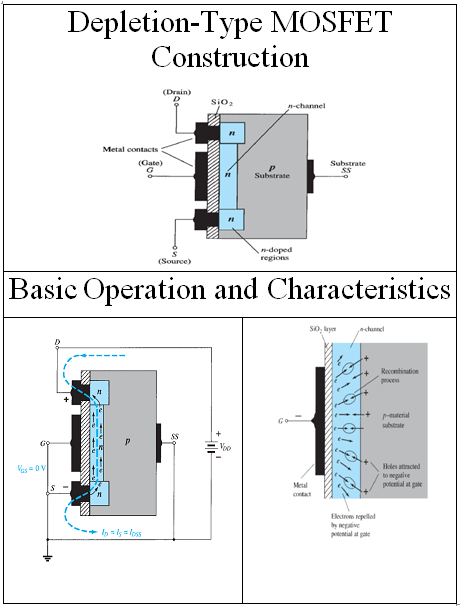 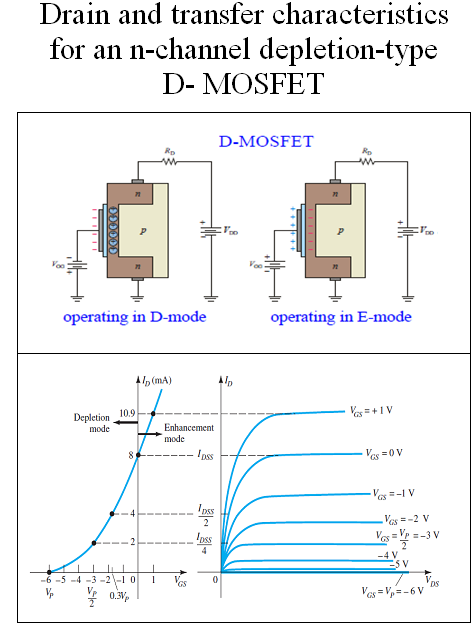 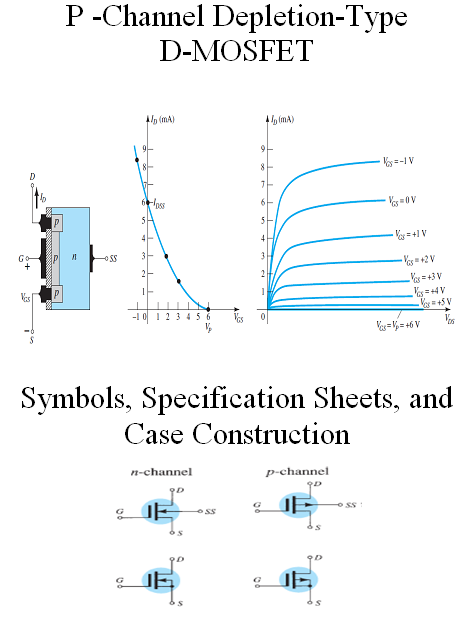 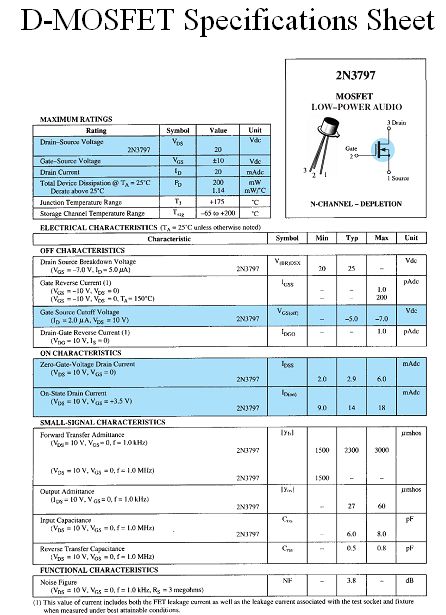 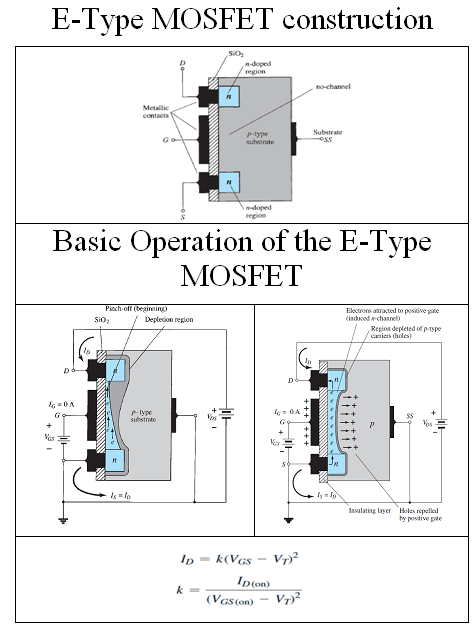 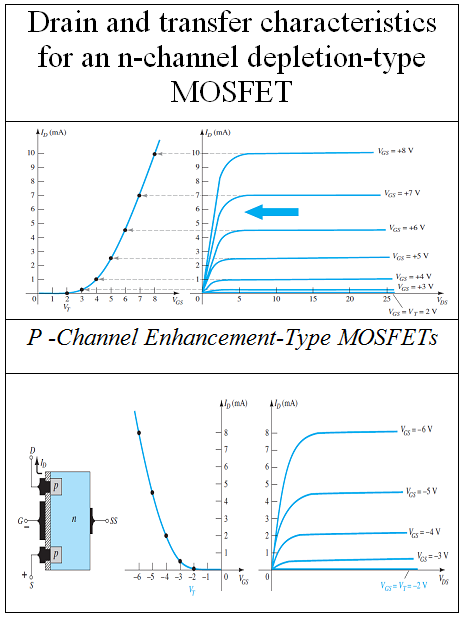 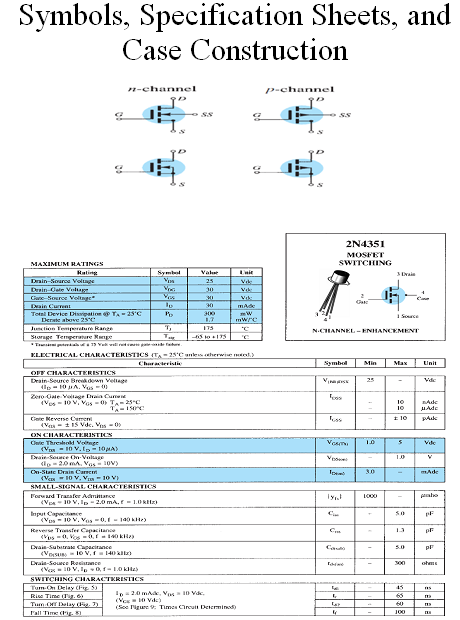 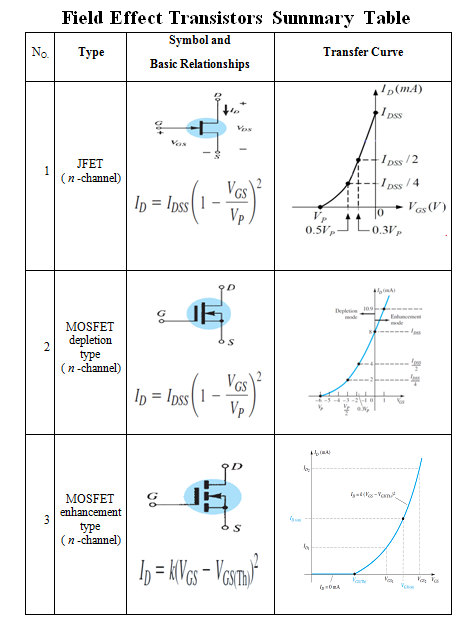 Thank you